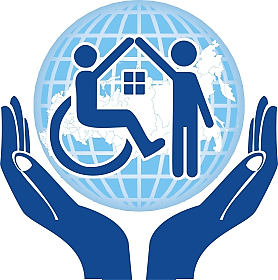 Создание    условий  для    развития   детей  с  ограниченными    возможностями     здоровья
в   учреждении   дополнительного    образования   «Дворец   творчества   детей  и  молодежи»
Сапожникова  Татьяна  Викторовна  директор  МУДО ДТДиМ  Копейского  городского  округа  Челябинской  области
Дополнительные  образовательные   права   на   особые    образовательные    условия
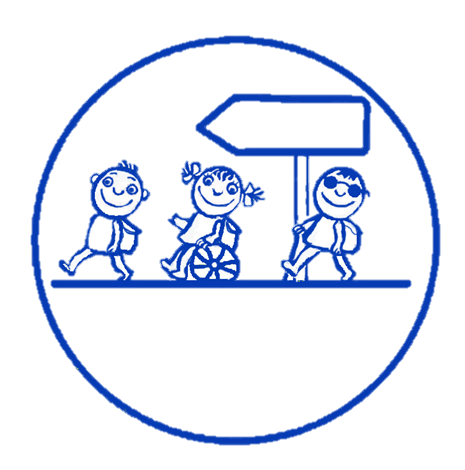 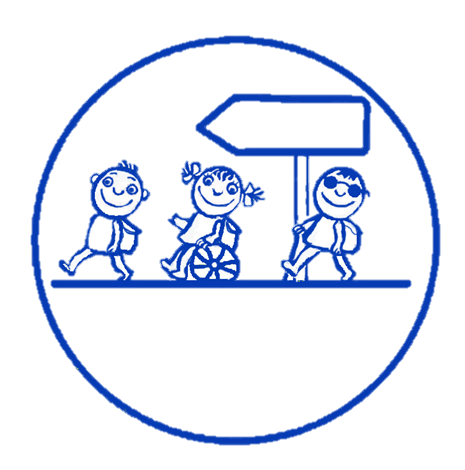 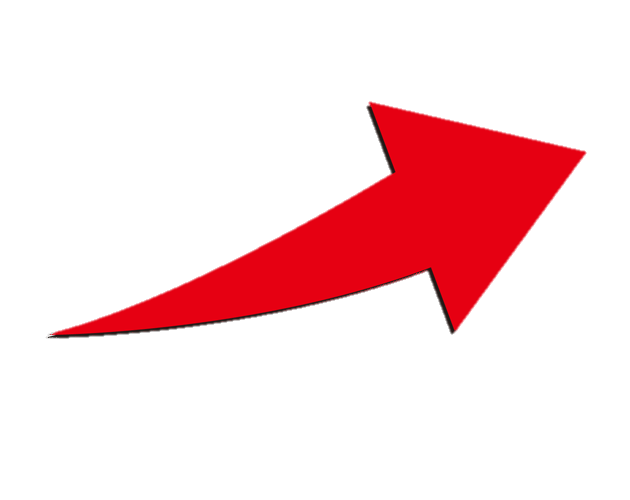 Дети   должны учиться   вместе
Образование – право для  всех
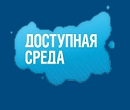 Федеральный  закон   №273  «Об   образовании  в  РФ»  статьи  2, 5, 16, 29, 31
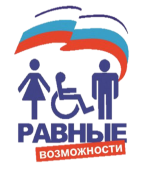 Документы   программы    «Доступная среда»
Государственная   программа   РФ  «Доступная   среда» на  2011-2020  годы
 
Постановление   правительства   РФ №1297 от  01.12.15

Распоряжение   правительства   России №1365  от 21.07.14
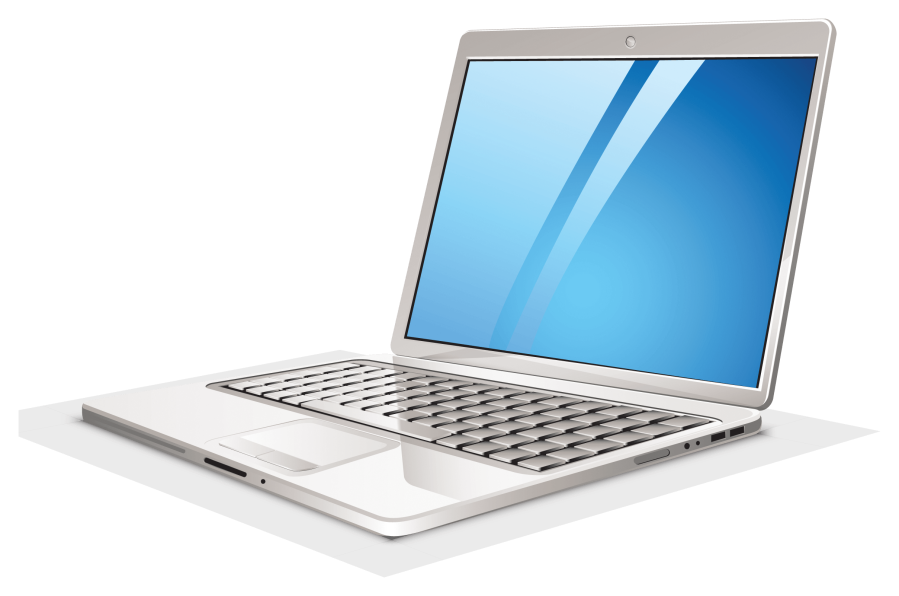 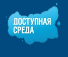 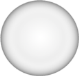 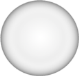 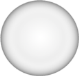 2015
2017
2016
дети-инвалиды   /  дети с ОВЗ
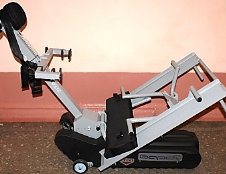 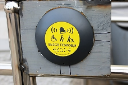 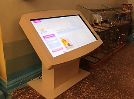 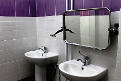 18 / 153
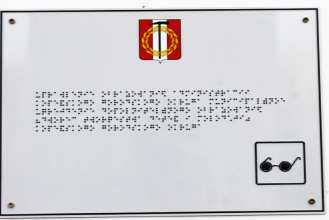 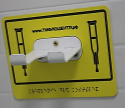 6 / 111
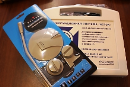 4 / 85
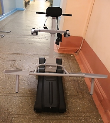 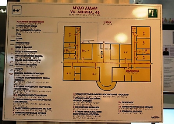 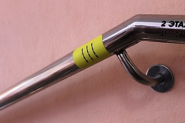 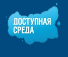 условия, обеспечивающие   «доступность»   образовательной   среды
Доступность
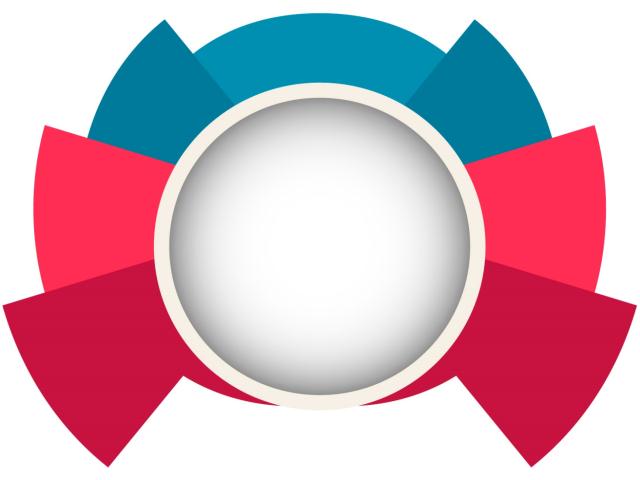 организационная
кадровая
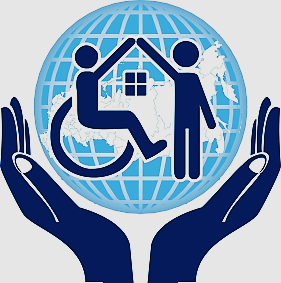 территориальная
информационная
социально-
психологическая
инженерно-архитектурная
материально-техническая
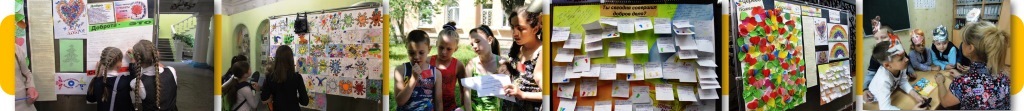 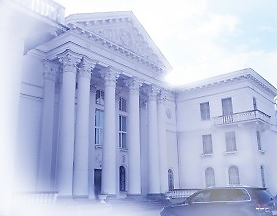 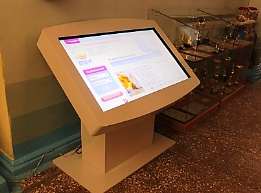 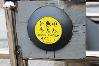 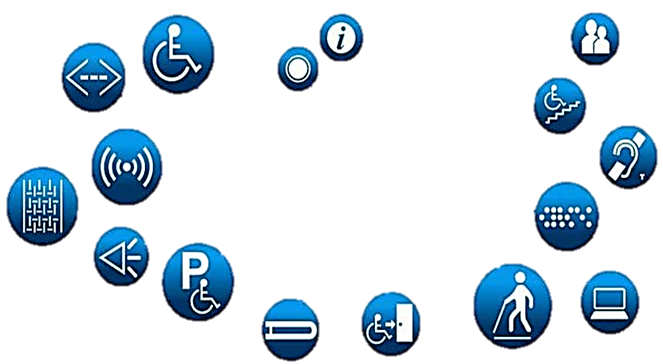 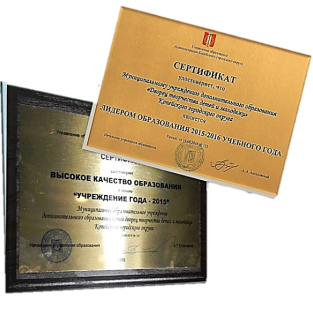 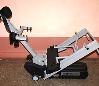 ДТДиМ
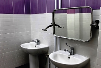 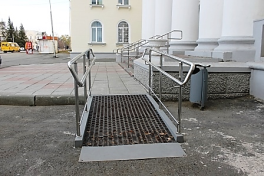 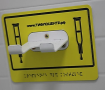 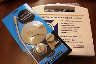 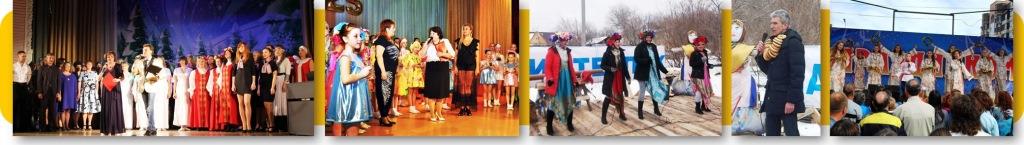 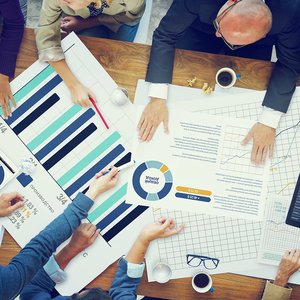 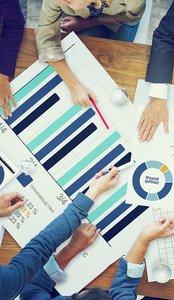 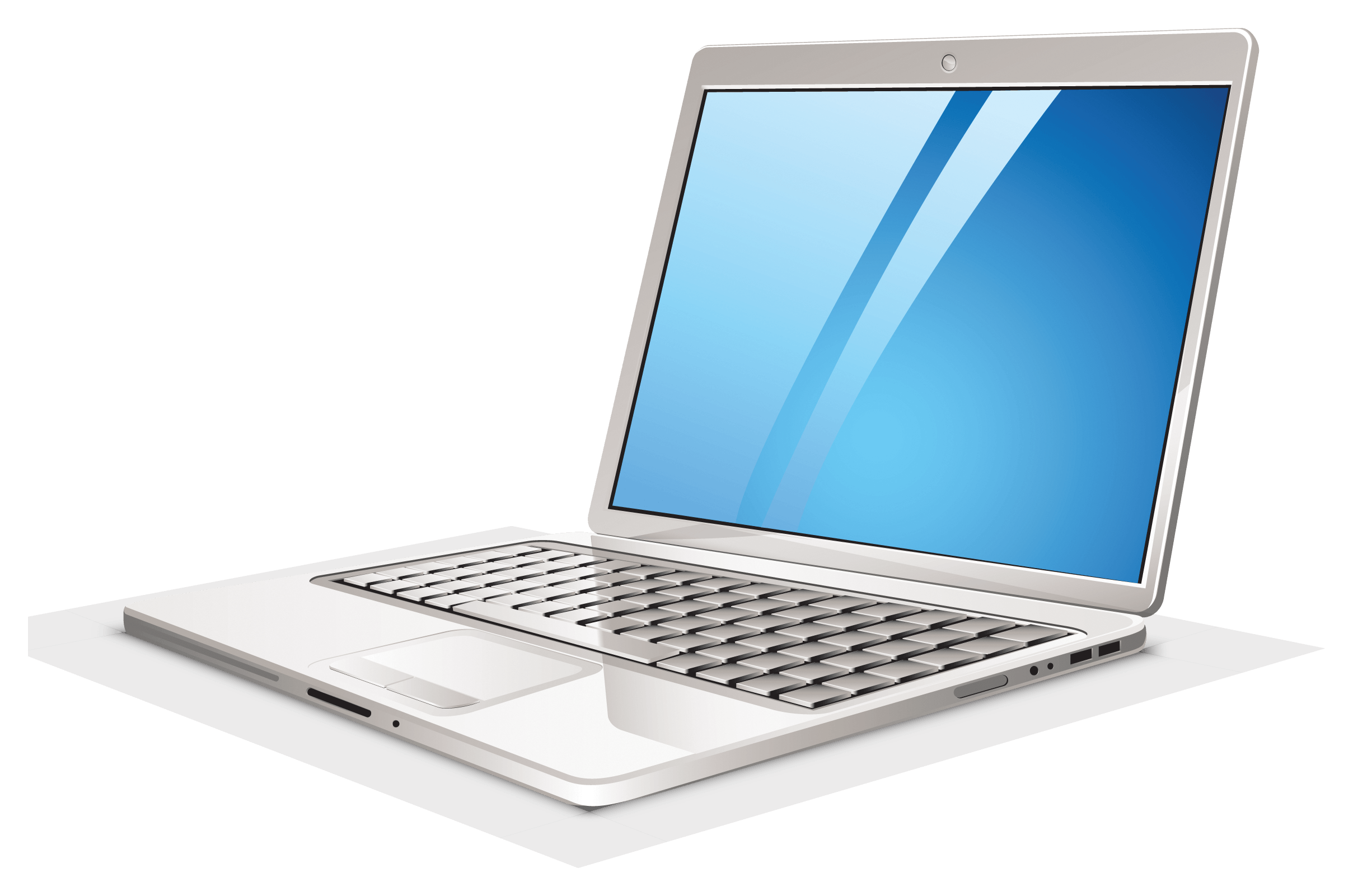 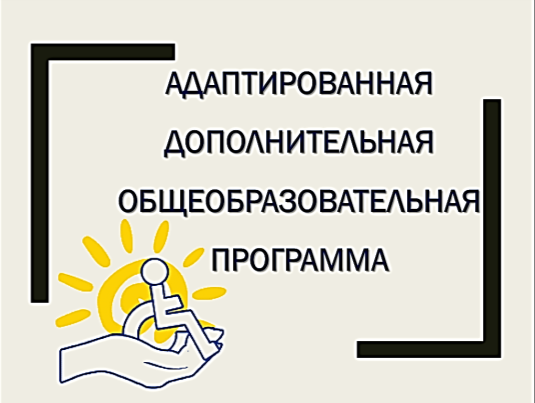 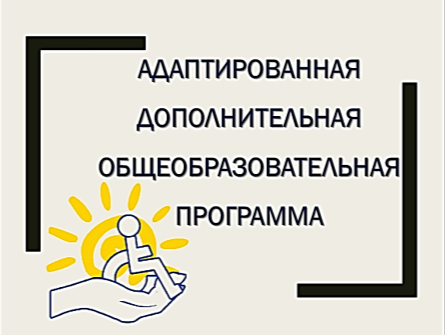 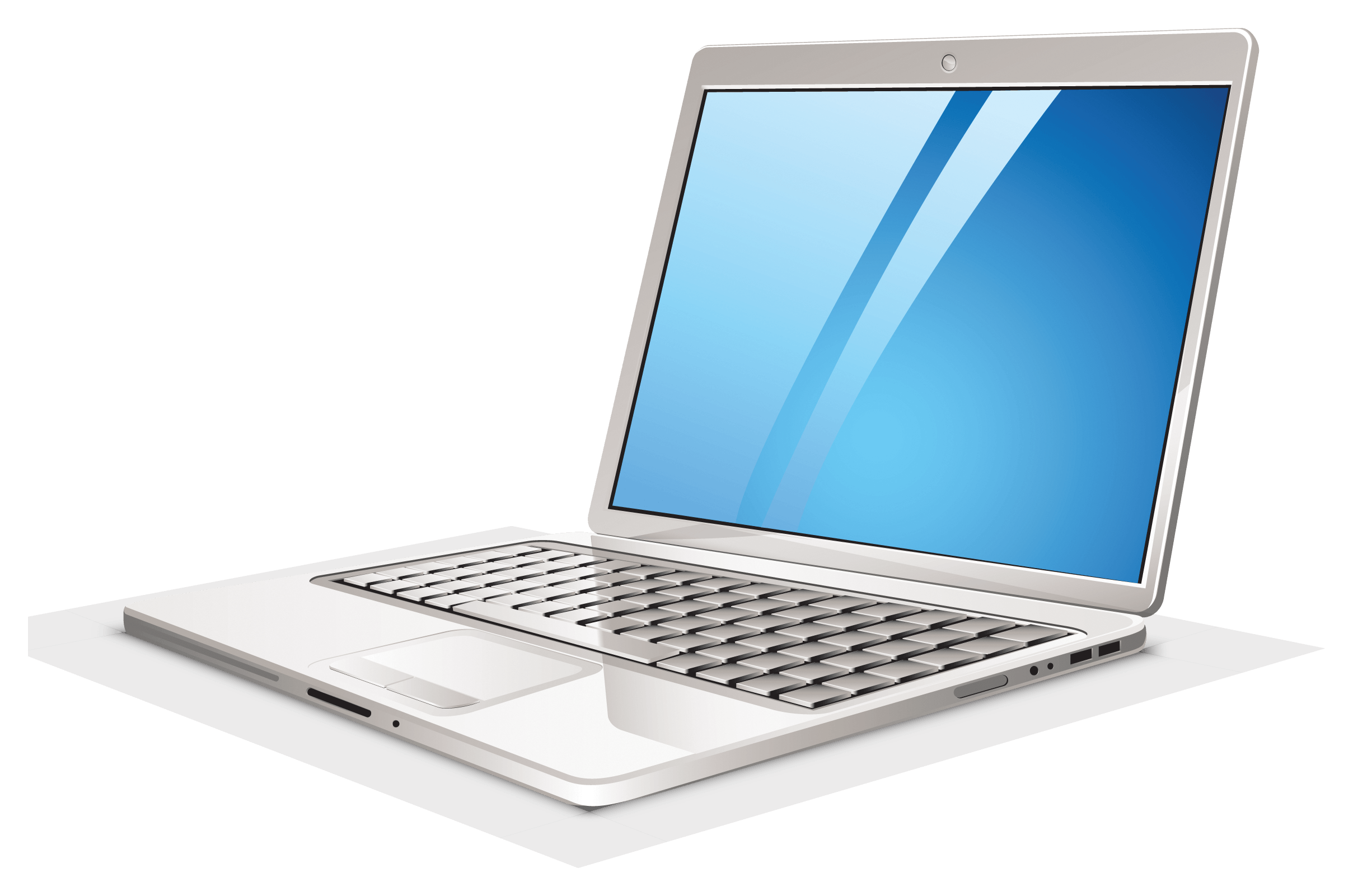 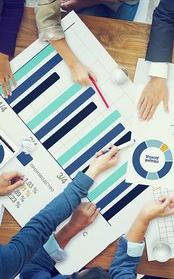 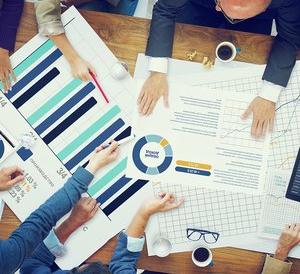 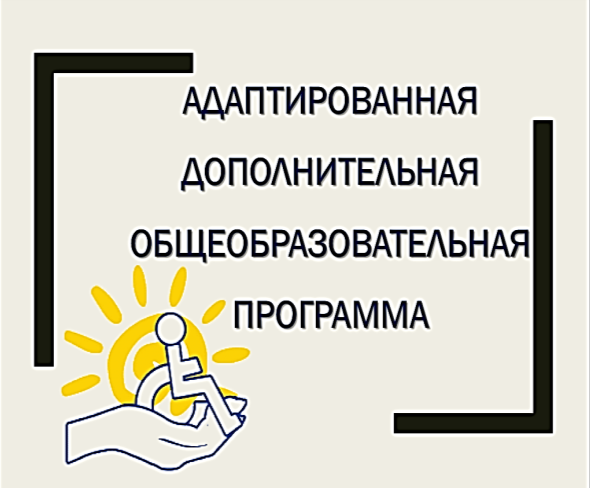 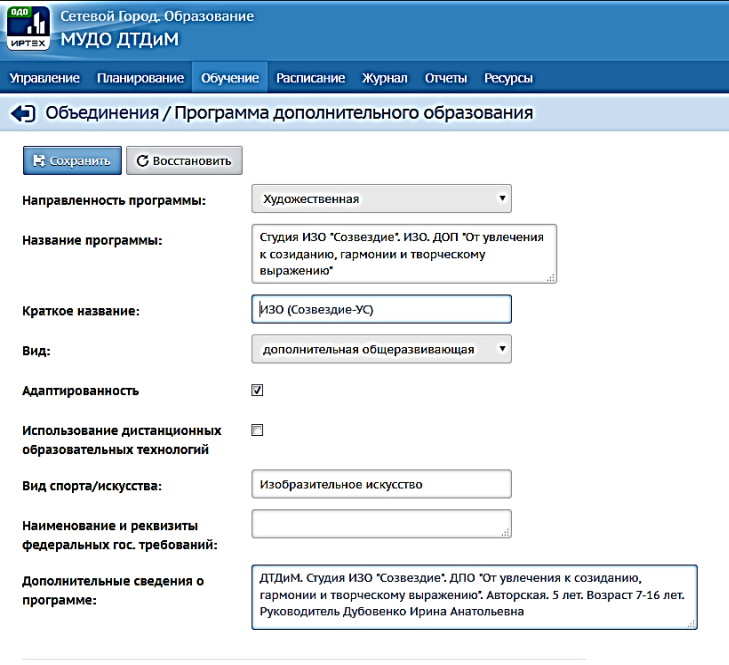 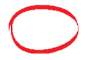 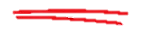 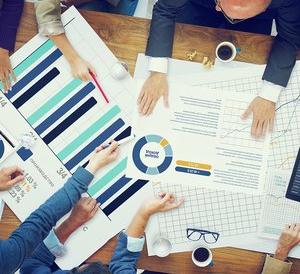 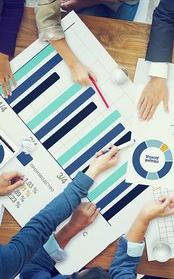 Актерское мастерство
ИЗО
Керамика
Рукоделие
Рукоделие
ДОП "Театр-детям"
Рисунок
ДПИ
Сольфеджио
Хор
Вокальное  пение
Ансамблевое пение
Хореография 
Народный танец
Классический танец
ДОП "От увлечения к созиданию, гармонии и творческому выражению"
ДОП "Лепка с основами художественной керамики"
ДОП "Лаборатория моды: модуль Маленькая модница"
ДОП …
Организационная   работа   по  разработке   адаптированной   дополнительной общеобразовательной    программы
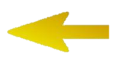 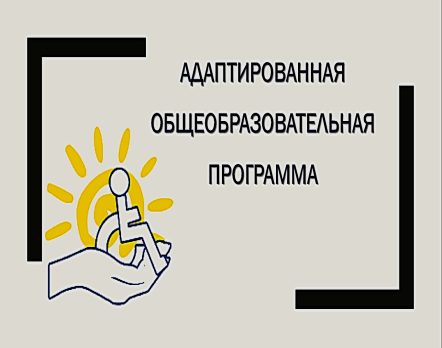 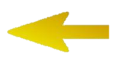 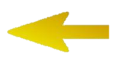 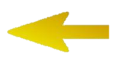 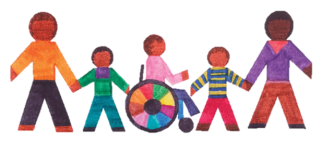 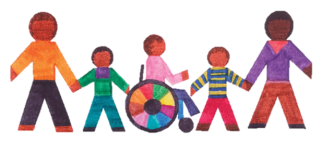 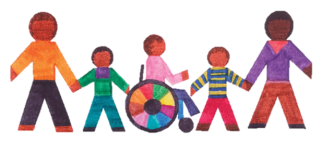 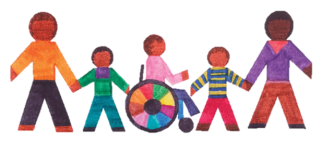 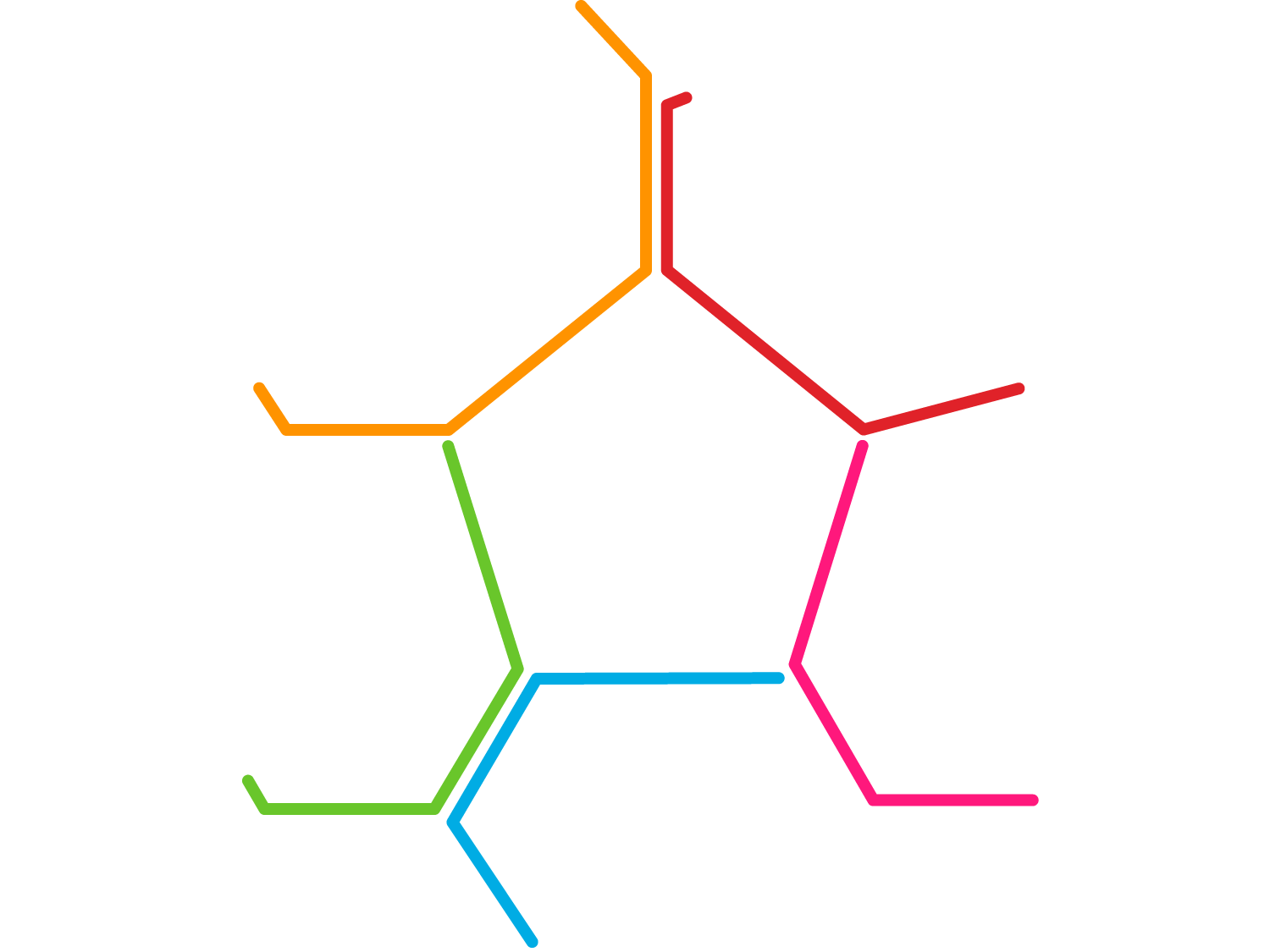 Принципы   проектирования  содержания   адаптированной   дополнительной   общеобразовательной    программы
Учёт особенностей здоровья для формирования жизненных и социальных компетенций
Активное участие детей в собственной жизнедеятельности
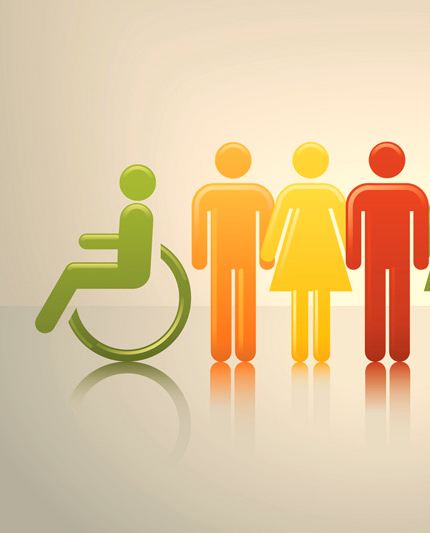 Единство психосоциального и педагогического воздействия
Ступенчатость
Партнёрство
Сочетание возможностей дополнительного образования в семейной,
учебной, социально-культурной и других видах деятельности
Поэтапность
Методы, используемые  в   адаптированных   программах дополнительного   образования
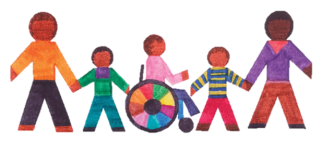 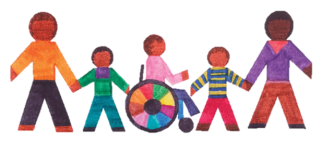 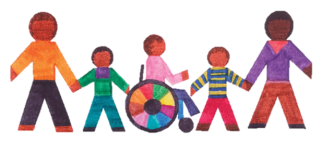 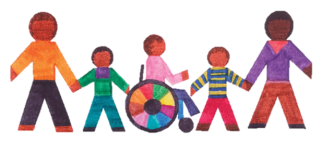 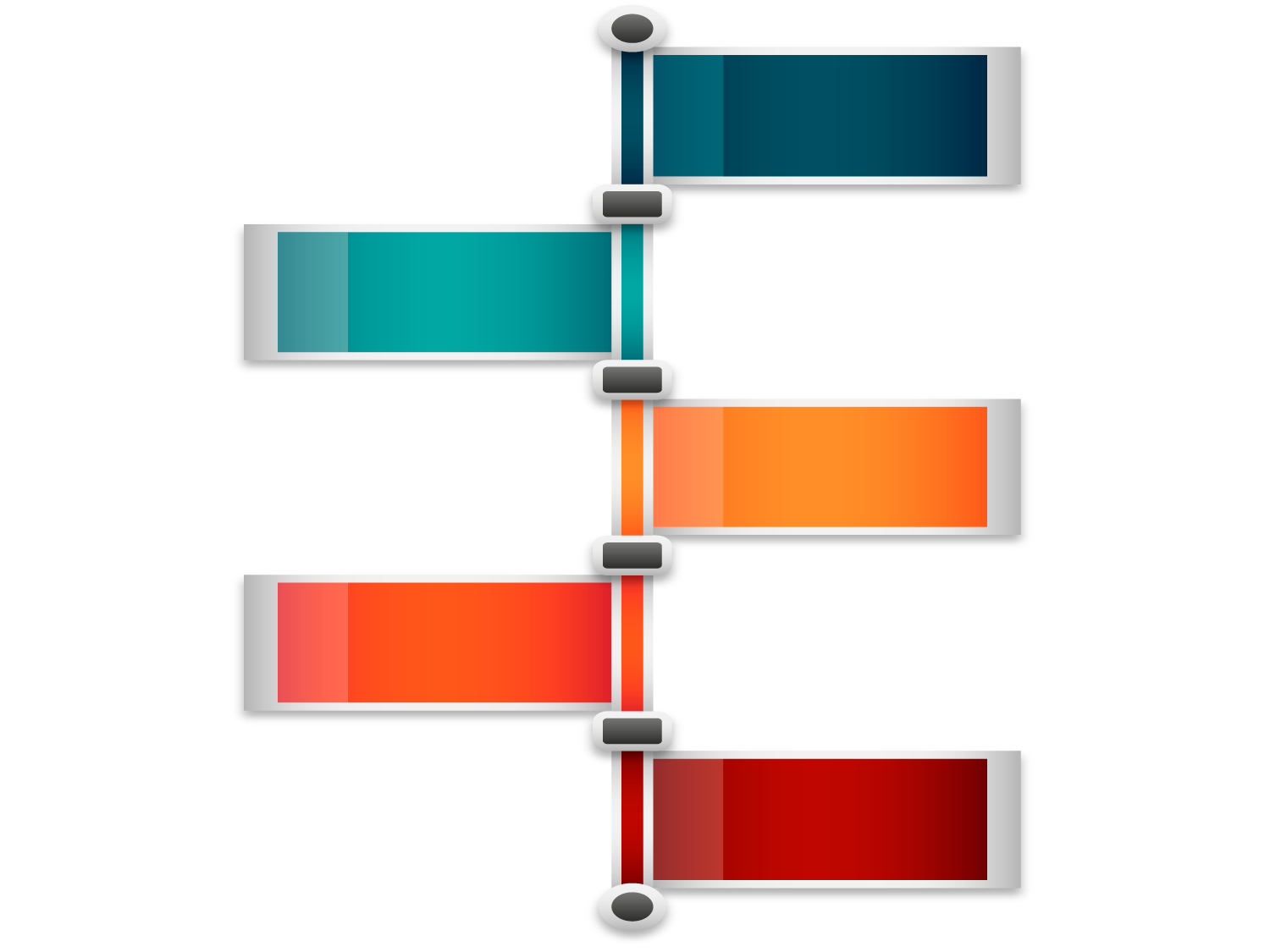 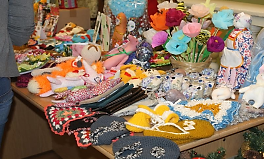 Социализация    детей-инвалидов  и  детей  с   ограниченными   возможностями
День   открытых дверей
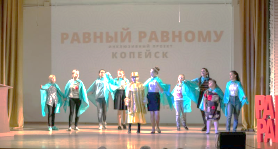 ФГБОУВО  «Южно-Уральский  государственный   гуманитарно-педагогический   университет»
Центр психокоррекции  и развития "Гармония"
Фестиваль  «Искорки  надежды»
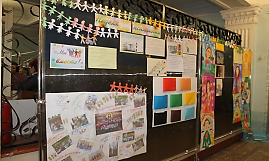 Проект   «Равный  равному»
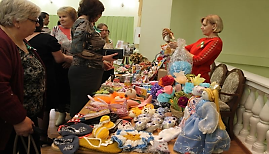 Неделя  психологии
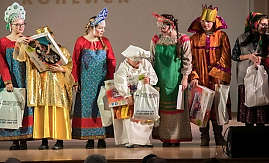 Учреждения   социальной   защиты, здравоохранения, образования, культуры
День  детей-инвалидов
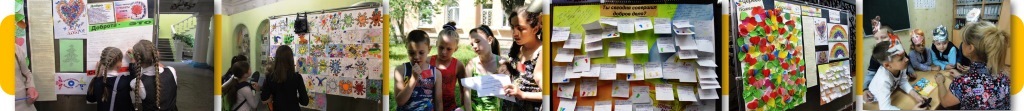 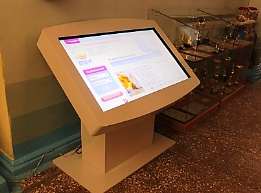 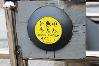 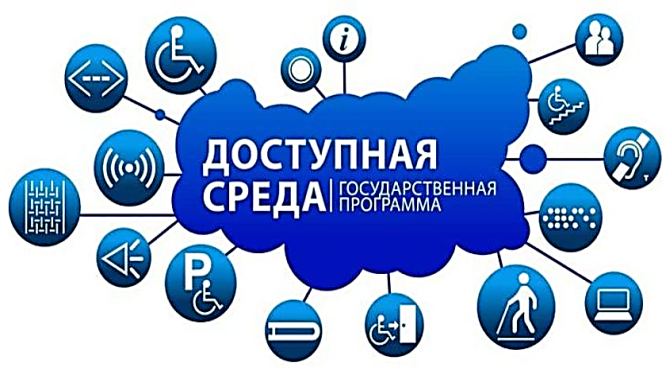 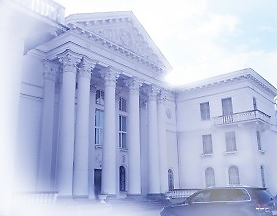 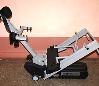 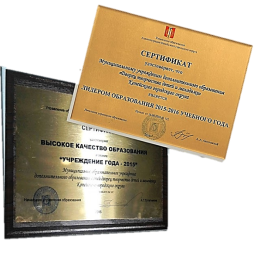 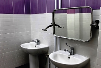 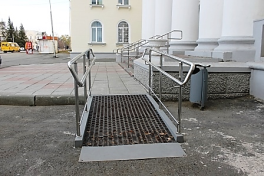 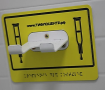 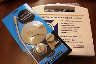 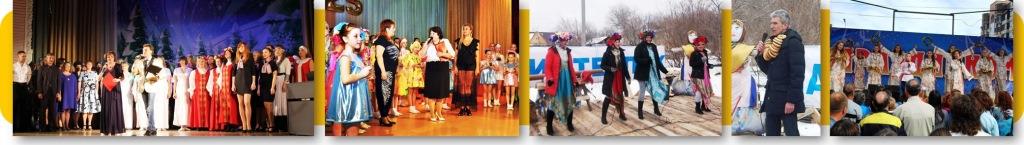